Various Colonization Wars and Uprisings
Most all of these “problems” were “sorted out” via the application of technology
The Black War (1824-1831)
After the British defeated Napoleon they turned their attention elsewhere.
Tasmania’s  Black War (1824-31) was the most intense frontier conflict in Australia’s history. It was a clash between the most culturally and technologically dissimilar humans to have ever come into contact. 
By 1831 the indigenous culture was exterminated.  Spears and Clubs vs Bullets …
The American West
By 1875, colonization of the American West as well as the territories of the various European countries was over. The combined effects of the railroad and the introduction of various diseases effectively eliminated indigenous opposition, although there were certainly uprisings.
The railroad could efficiently move massive amounts of soldiers and guns over great distances fast.  Just like the British could easily repopulate their forces in Tasmania with Big Ships
Elimination Events
1877: Satsuma Rebellion in the Battle of Shiroyama > Japanese Imperial Army finally extinguishes the Samurai using Gatling guns against swords.  (aboriginal vs progress)
1870s "Conquest of the Desert"  was a sustained military campaign that established Argentine (e.g. Spanish) dominance over Patagonia through systematic elimination of all indigenous tribes.
Canada
1857 Canadian Law:  An Act to Encourage the Gradual Civilization of the Indian Tribes in the Province
Our objective is to continue until there is not a single Indian in Canada that has not been absorbed into the body politic, and there is no Indian question, and no Indian Department  -Duncan Campbell Scott 1920
American Progress
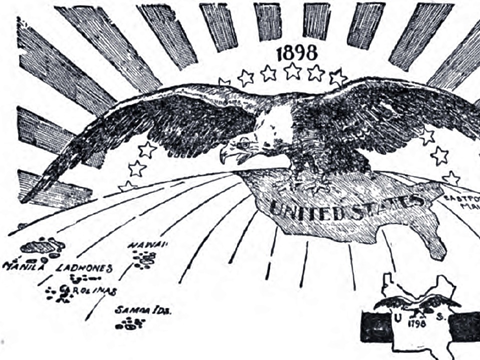 1890: Wounded Knee Massacre represents the last major skirmish in the American Indian Wars
1898: America gains control over Puerto Rico, Cuba and the Philippines after the Spanish American War. But, War of the Philippines goes from 1899 - 1902
Other European Conflicts
Sino-French War: 1884-1885  Gives French control of the Red River area and Hanoi; also lead to collapse of the Jules Ferry government (you know, 3 cheers for colonial expansion).

1899 -1902: Start of the Boer ( Dutch and German Farmers ) War in South Africa: The first true guerrilla war where the enemy did not wear uniforms;
Summary
Most of this “imperialism” is being justified as progress.
Obviously this “progress” borders on Genocide.
The more relevant question is where does culture get the notion of moral superiority and how is that used to justify these acts?
Does religion grant moral superiority?  Does scientific prowess grant the same?